№5
КОНСУЛЬТАЦИЯ ДЛЯ РОДИТЕЛЕЙ
Тема «Играем вместе с детьми»

Любая детская игра не
только должна
доставлять удовольствие,
но должна быть
интересной и
познавательной. Дарить
радость ребенку –
это очень приятно.
Играйте со своими
детьми – это сделает
Вас счастливее!
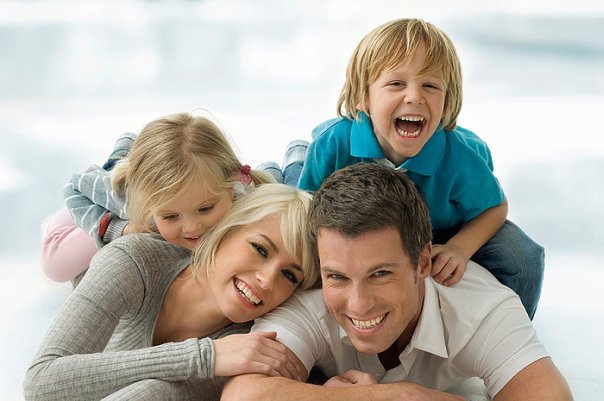 Очень занимают детей игры на развитие мелкой моторики
пересыпание гороха и фасоли;
 игры с пуговицами;
 шнуровки и т. д.
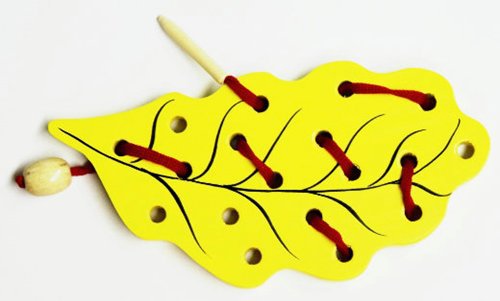 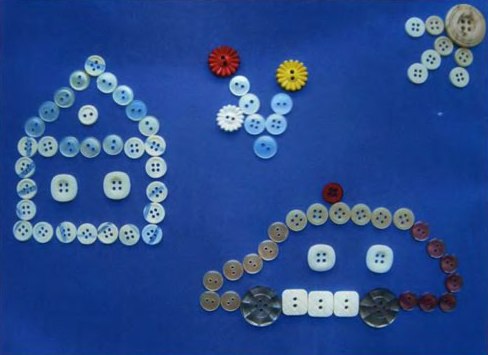 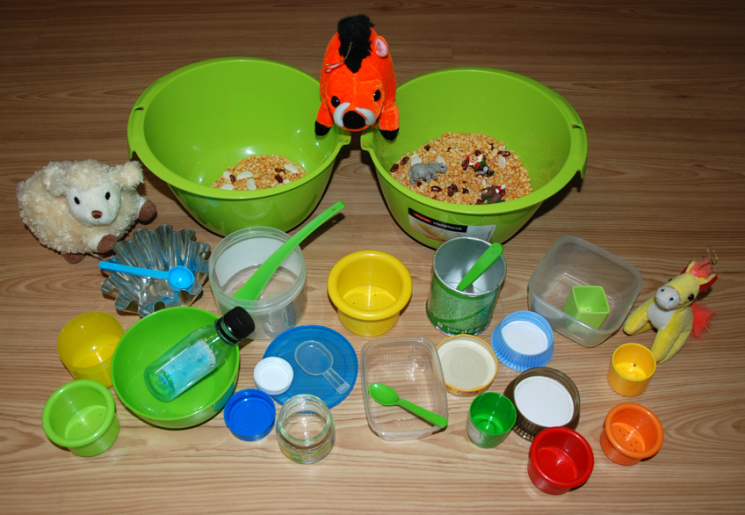 Используем рисование и лепку, что помогает развитию творческих способностей
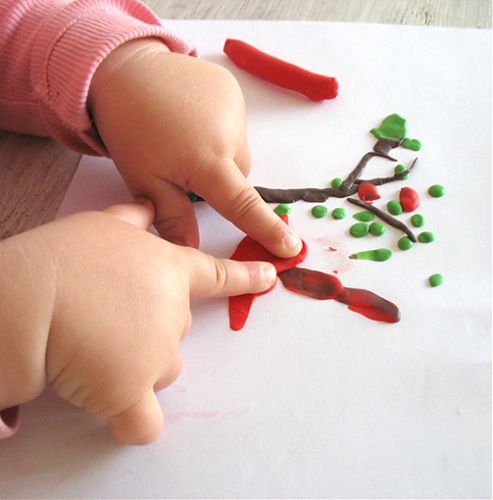 Собираясь в детский сад, уточните у ребенка:
какой сегодня день недели;
 какой был вчера;
 какой день недели будет завтра.
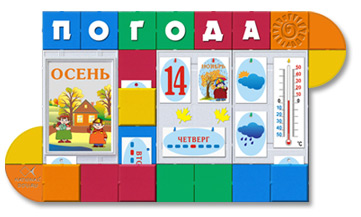 Не забывайте обращать внимание на смену времени суток
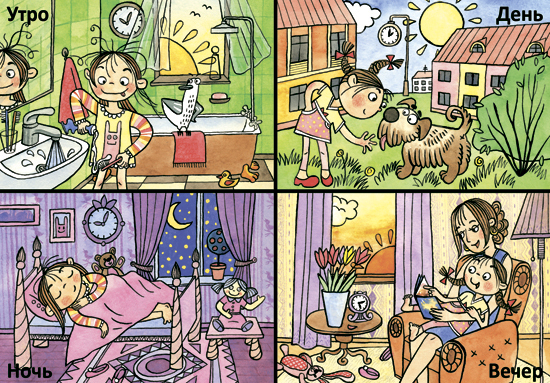 Гуляя с ребенком в парке, на площадке, понаблюдайте за явлениями природы
Какое сейчас время года?
 Как ты догадался?
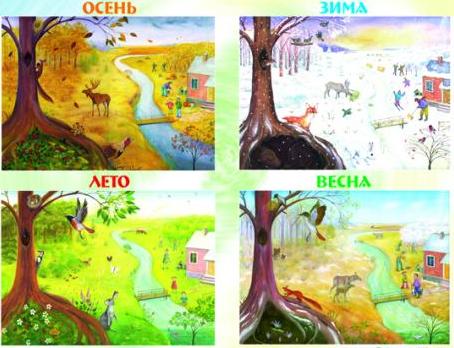 Отправляясь куда-либо с ребенком (в магазин, в поликлинику, в кино и т.д.) напоминайте о правилах дорожного движения
проезжую часть дороги переходим по пешеходному переходу;
 переходим дорогу только на зеленый свет светофора;
 нельзя играть вблизи проезжей части дороги.
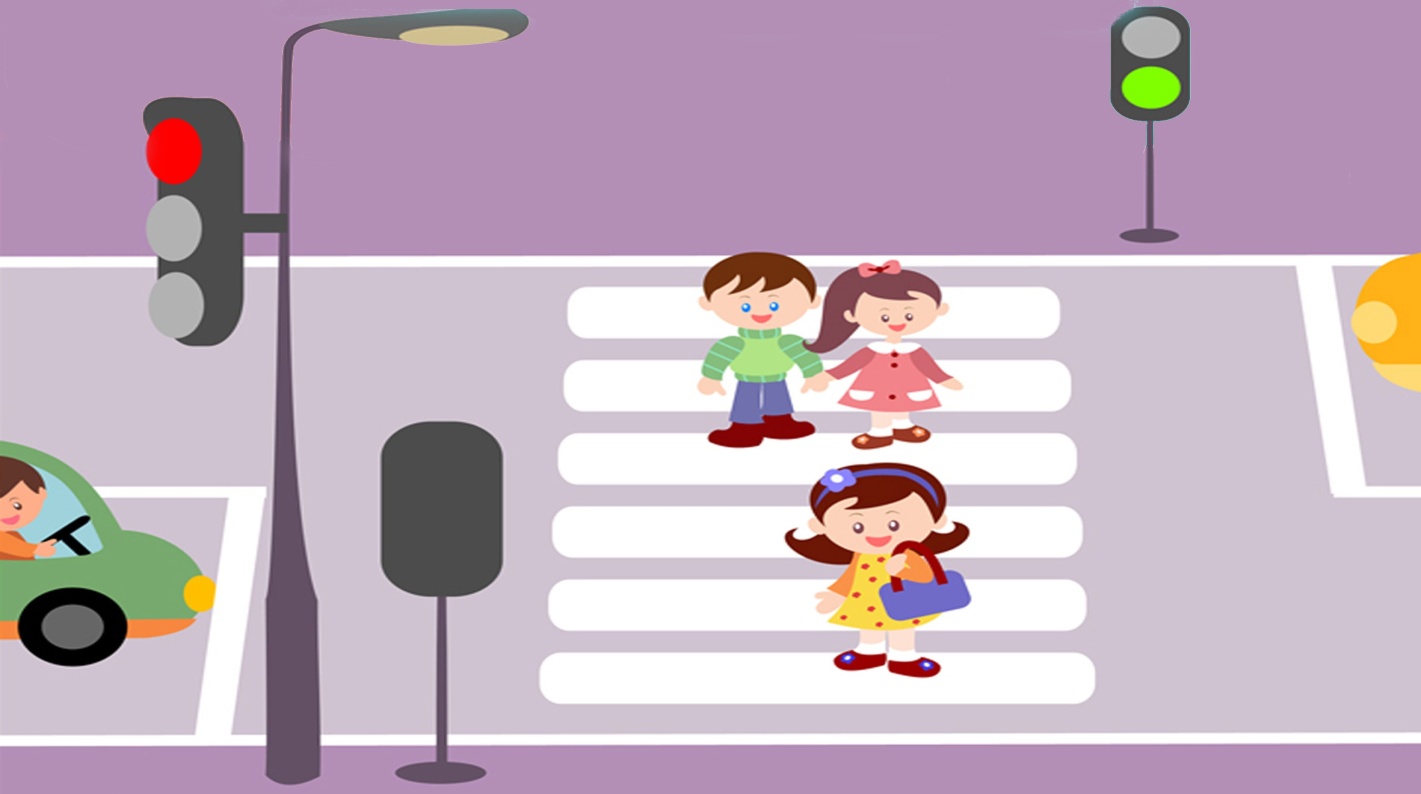 Забирая ребенка из детского сада подробно расспросите его о событиях дня (чем занимались занимались,  что нового узнал, с кем подружился). Задавая вопрос ребенку, добивайтесь полных ответов.
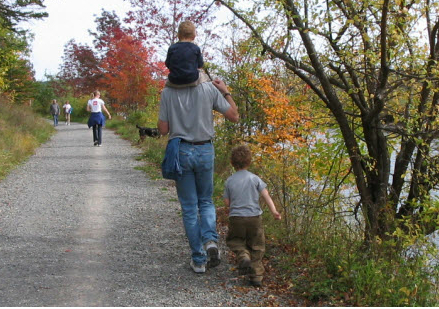 Перед сном читайте детям книги, рассматривайте картинки, задавайте вопросы.
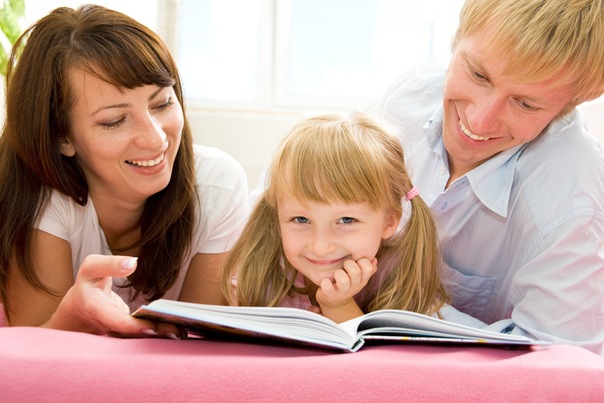 Совместная деятельность детей и родителей приводит к абсолютному взаимопониманию, к самостоятельности ребенка, к творческой деятельности и гармоничному развитию.
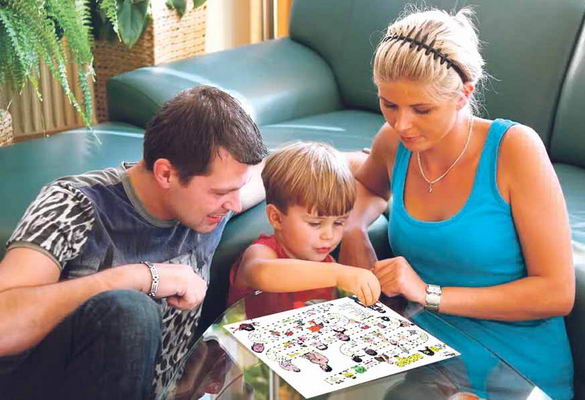 СПАСИБО ЗА ВНИМАНИЕ!!!